ДНЗ «Бердичівське вище професійне училище»
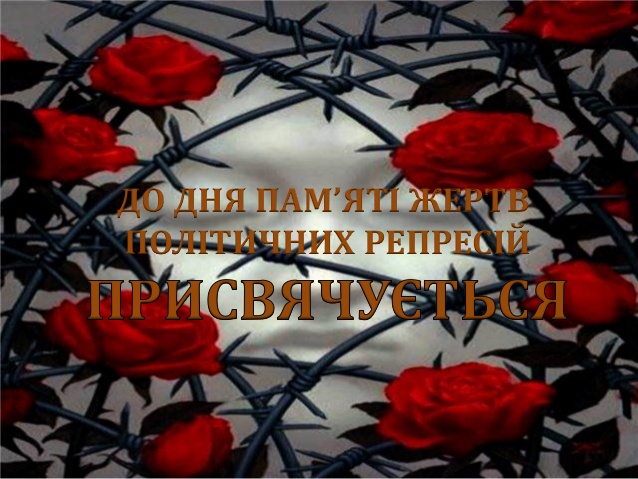 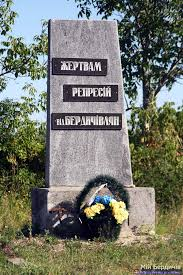 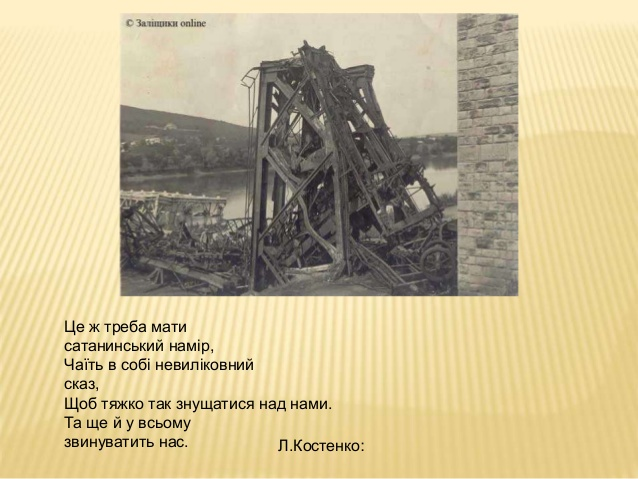 ВШАНОВУЮЧИ МИНУЛЕ, БУДУЄМО МАЙБУТНЄ
Цей День пам’яті і скорботи про жертви, які загинули або постраждали в Україні від політичних репресій комуністичного режиму, відображає в своєму формулюванні одне з найтяжчих злочинів проти людяності тієї безжальної влади.
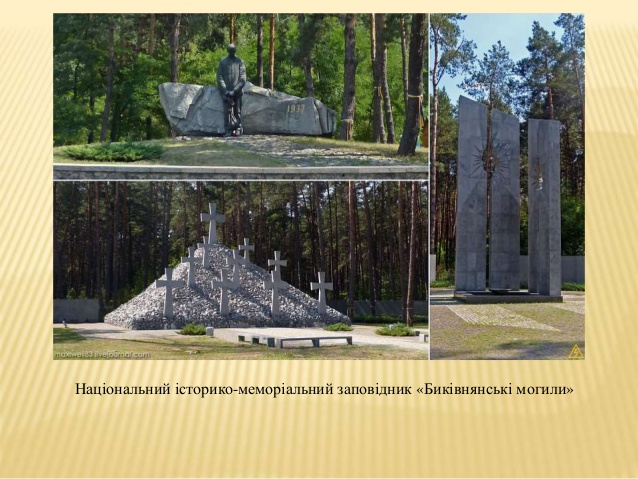 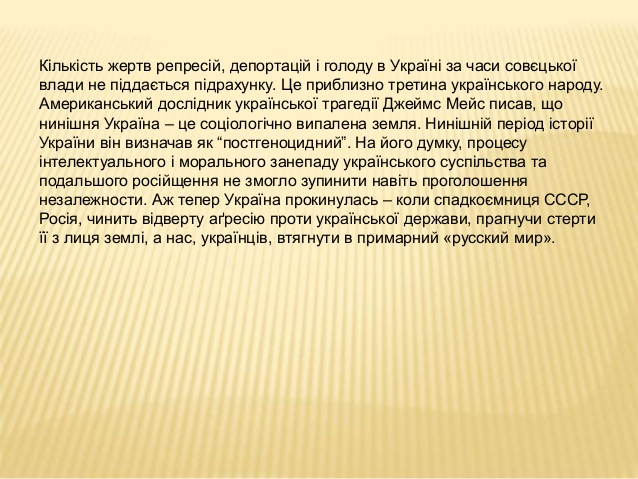 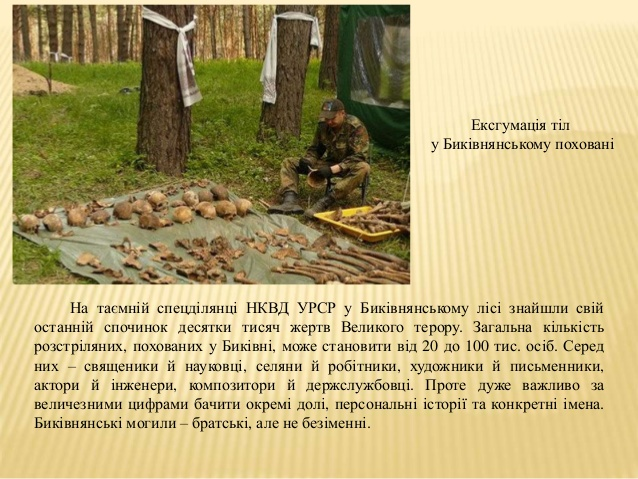 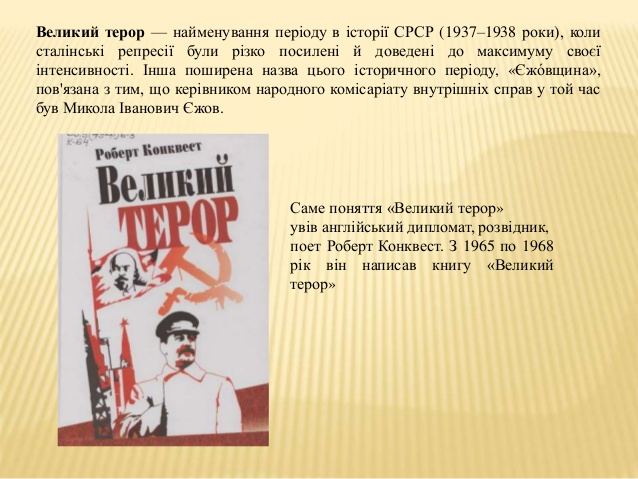 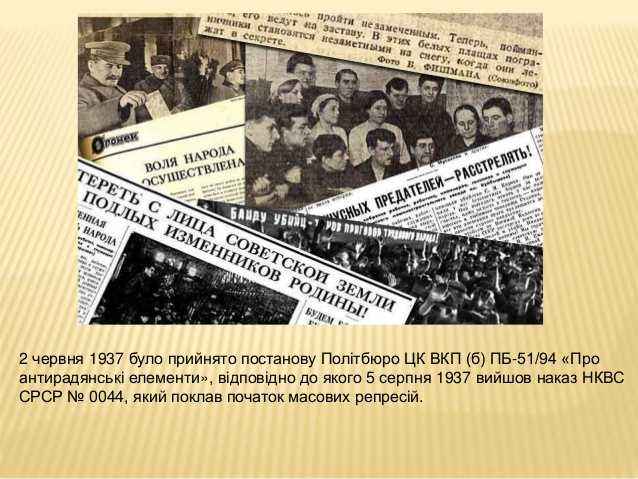 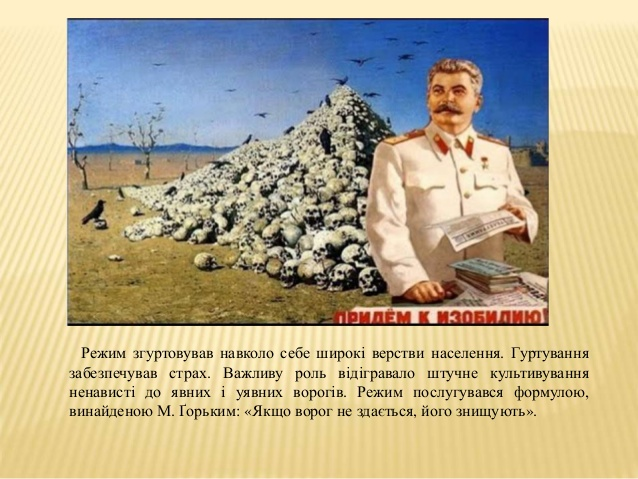 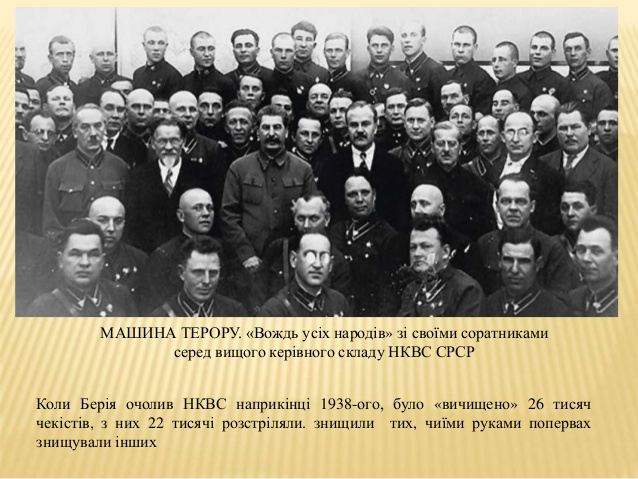 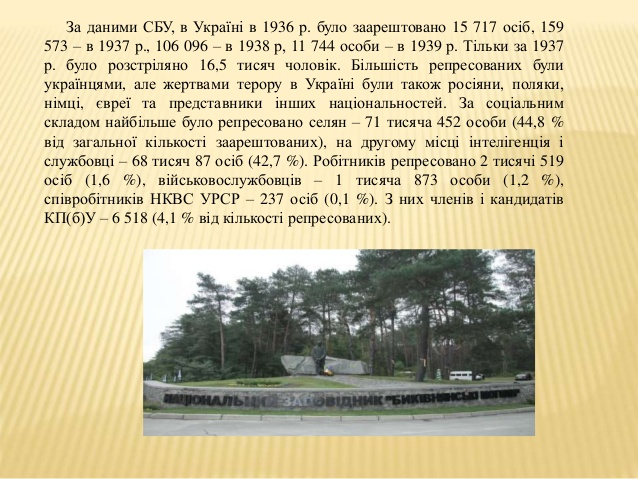 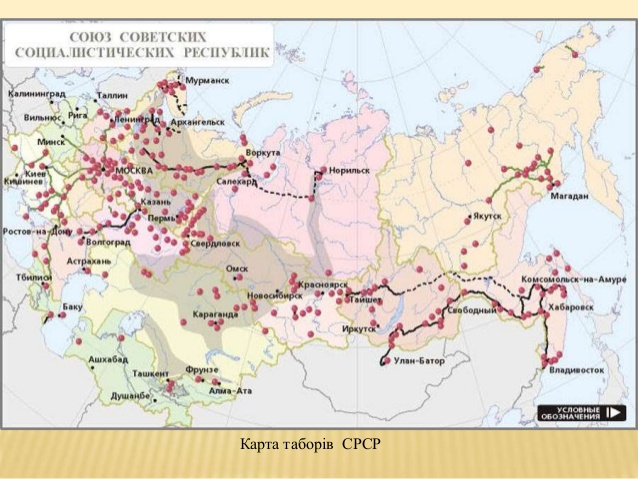 В Бердичеві місце масових розстрілів жертв політичних репресій знаходиться по вулиці Дзержинського
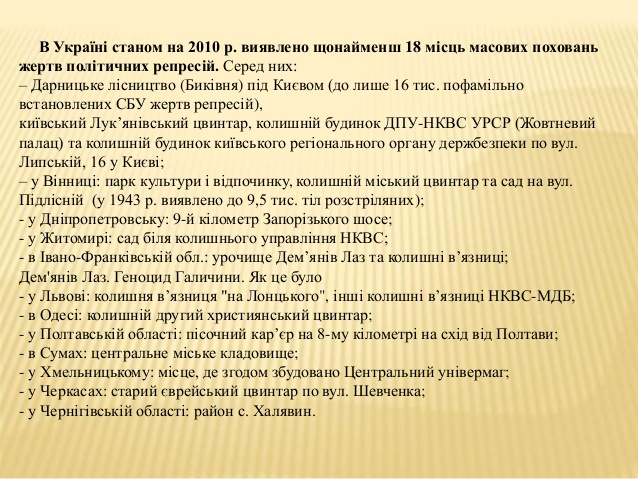 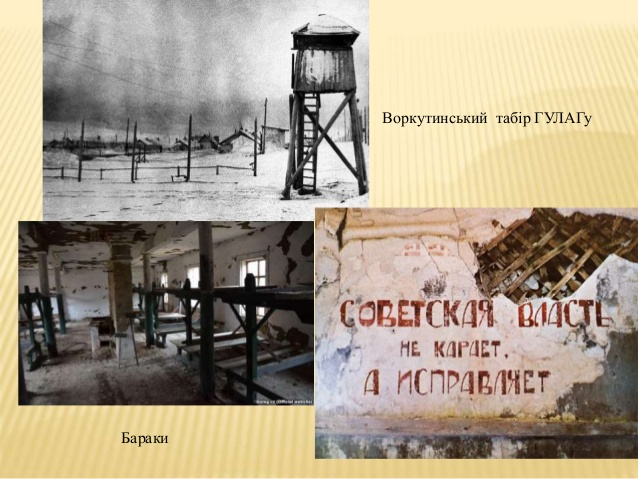 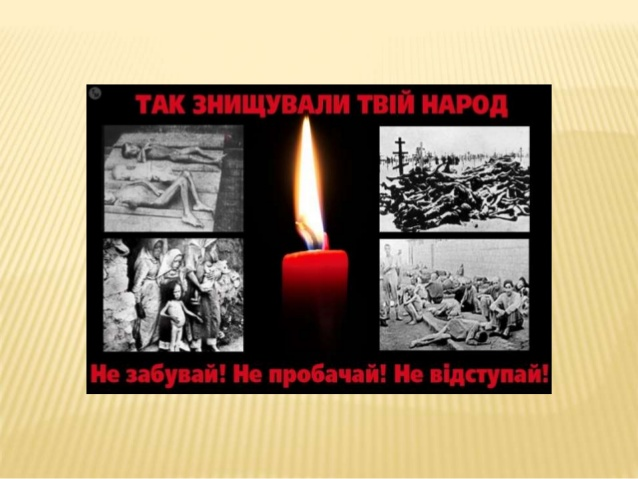